A EXPOSIÇÃO AO RISCO AMBIENTAL HIDROLÓGICO NO ABC PAULISTA
Leonardo Rossatto Queiroz
População, Estado e Ambiente
SERE/INPE
2019
INTRODUÇÃO TEÓRICA
Qual é a questão que precisa ser tratada? 
- Exposição ao risco ambiental hidrológico.
Qual é a região abordada?
- A região do ABC Paulista.
Período: 
- Dados de eventos geológicos: 1993 a 2013
- IBGE/População: Censo de 2010
2
COMPONENTES DO PROBLEMA
Vulnerabilidade da região às enchentes, no contexto da Região Metropolitana de São Paulo (NOBRE et. al., 2011)
O risco de desastres ligados à questão das enchentes na região é notório e enseja atitudes (GALERA, 2017)
As mudanças climáticas agravam o problema e demandam novas formas de ação pública para a região (BACK, 2016)
No relatório do Instituto Geológico, o ABC Paulista concentrava 51,92% (4.023 eventos de 7.748) do total de eventos hidrológicos dentre as 50 cidades analisadas (INSTITUTO GEOLÓGICO, 2015)
3
VULNERABILIDADE SÓCIO-AMBIENTAL
Vulnerabilidade como (ALVES, 2018):
1) exposição ao risco ambiental
2) suscetibilidade a este risco 
A ausência da análise de fatores relativos à susceptibilidade nesse momento torna a análise em questão uma análise de exposição ao risco ambiental por parte dos habitantes do ABC paulista.
“Antes da estação chuvosa já estão definidos quem serão os mais expostos aos riscos socioambientais, a que tipos de riscos estarão susceptíveis e quais os graus de exposição” (LONDE et. al., 2018)
4
Métodos utilizados
Levantamento de registros de eventos extremos pelo Instituto Geológico de São Paulo entre 1993 e 2013 para 50 municípios do estado de São Paulo (Região Metropolitana de SP exceto capital, Baixada Santista e Litoral Norte). Separação dos fenômenos hidrológicos concentrados na região do ABC Paulista para análise.
Quantificação da população dos setores censitários de 2010 na região do ABC paulista
Verificação da exposição da população do ABC Paulista a fenômenos hidrológicos ao justapor a população da região aos locais afetados por fenômenos hidrológicos.
5
PRIMEIRA CAMADA: BANCO DE DADOS DO INSTITUTO GEOLÓGICO
O Instituto Geológico tem uma série de relatos de eventos extremos separados por tipo e geolocalizados, de 1993 a 2013 (Instituto Geológico, 2015).  A análise desses dados possibilita verificar a incidência de eventos extremos na região do ABC.
O Cadastro Georreferenciado de Eventos Geodinâmicos abrange 50 cidades entre Região Metropolitana de São Paulo, Baixada Santista e Litoral Norte. Os eventos extremos detectados são fruto de: 
1) Notícias veiculadas na mídia impressa e eletrônica;
2) Bancos de dados e/ou cadastros (formato digital ou não) disponíveis em instituições públicas e privadas, em particular de órgãos estaduais e municipais de defesa civil, operadoras e concessionárias das rodovias estaduais e federais;
3) Interpretação de produtos de sensoriamento remoto de alta resolução
6
Método
Área escolhida: eventos ocorridos no ABC Paulista (municípios de Santo André, São Bernardo do Campo, São Caetano do Sul, Mauá, Diadema, Ribeirão Pires e Rio Grande da Serra). 
Tipos de eventos escolhidos: enchente, alagamento e inundação em geral. 
Modelo de dados utilizado: 
EPSG: 5880 - SIRGAS 2000 / Brazil Polyconic - Projetado 
Dados de origem: EPSG 4674: SIRGAS 2000
Tipo do dado: 
Instituto Geológico: ponto ou linha.
IBGE/População: polígonos
7
MÉTODO
8
BASE de dados
9
Tipos de evento
10
NOTAS IMPORTANTES
Para o trabalho, foram escolhidos apenas os fenômenos hidrológicos como escopo de análise (alagamentos, enchentes e inundações)
“Chuva intensa”, apesar de ter correlação com inundações, é considerado fenômeno meteorológico na pesquisa do Instituto Geológico.
Os arquivos foram obtidos junto ao Instituto Geológico e estão hospedados nesse endereço: 
https://www.infraestruturameioambiente.sp.gov.br/institutogeologico/2017/12/instituto-geologico-lanca-sistema-de-classificacao-unidades-territoriais-basicas-mapas-de-perigo-vulnerabilidade-e-risco-do-estado-de-sao-paulo-e-cadastro-de-eventos-geodinamicos-acidentes-e-desast/
11
SEGUNDA CAMADA: SETORES CENSITÁRIOS
Após a coleta de dados do Instituto Geológico, cabe criar uma terceira camada ao projeto: a inclusão da população de cada setor censitário para verificar quais setores censitários estão mais vulneráveis aos eventos de alagamento. 
Para isso, foram pegos os mapas do censo 2010 (novamente em EPSG 5880: SIRGAS 2000 - reprojetado). O objetivo foi juntar esses mapas com a população por setor censitário em 2010 devidamente especializada. Depois disso, a camada de setores censitários foi obtida na grade do Censo de 2010 do IBGE.
12
SEGUNDA CAMADA: SETORES CENSITÁRIOS
13
objetivo
- Partindo da premissa de que todo evento reportado tem um número de atingidos, foi feita uma simplificação no sentido de quantificar o número estimado de atingidos em cada evento assumindo o setor censitário como a área de influência do evento.
- Mapeamento da quantidade de fenômenos hidrológicos entre 1993 e 2013 em cada setor censitário.
- Mapeamento, de acordo com os dados de população do Censo de 2010, da quantidade de pessoas em atingidas por cada evento em cada setor censitário.
- Soma dos atingidos por cada evento em um mapa único que descreva os setores censitários com maior número de atingidos por fenômenos hidrológicos no ABC Paulista.
14
LIMITAÇÕES
- A vinculação da população do Setor Censitário ao total de atingidos pelo evento ocorrido no setor censitário em questão não é suficientemente precisa.
- Tomar os dados populacionais de 2010 para determinar o número de atingidos em eventos que ocorreram entre 1993 e 2013 soa bastante impreciso, especialmente para os eventos mais antigos.
- Não há informações sobre a atualização da base de dados pós 2013, o que pode comprometer uma eventual continuidade da pesquisa.
15
PASSOS DO PROCESSO
1) Corte do mapa de setores censitários para que ele contemple apenas a região do ABC e união do mapa à grade de população do IBGE para que os setores censitários possam ser representados por população.
2) Separação dos fenômenos hidrológicos da base de dados do Instituto Geológico, selecionando apenas os eventos ocorridos no ABC paulista e unindo esses dados aos setores censitários.
3) Como o critério é o de “atingidos por evento”, a operação necessária para que o total de atingidos seja descrito com precisão, dentro dos critérios adotados, é “população do setor censitário” x “quantidade de eventos no setor censitário”.
4) Estabelecimento de gráficos de análise de tendência e de mapas de ocorrências.
16
NOTAs importantes
1) Foi estabelecido um período trienal de análise por dois motivos:
O range da base de dados do Instituto Geológico é de 21 anos, possibilitando a divisão dos dados em 7 períodos de 3 anos
O período de 3 anos na análise ajuda a tornar menos aberrantes os efeitos de eventuais discrepâncias anuais (um período de chuvas muito intenso, por exemplo)
2) O conceito de “Evento” utilizado nesse artigo foi o de “evento em um setor censitário”. Isso explica porque o número de eventos do Instituto Geológico (4.023) não bate com o número de eventos considerados no artigo (13.330). Alguns eventos foram contados como vários eventos na contagem por atingirem mais de um setor censitário.
3) Dos 13.330 eventos reportados, apenas 7.654 foram em áreas habitadas. Os demais foram excluídos do levantamento.
4) O método para construção do mapa foi o da otimização de Jenks, com o objetivo de enfatizar o número de pessoas atingidas como critério de avaliação da gravidade do evento.
17
Eventos em áreas habitadas por triênio
18
Eventos em áreas habitadas por triênio
19
EVENTOS em áreas habitadas por triênio
20
atingidos por triênio
21
atingidos por triênio
22
Atingidos por triênio
23
Atingidos por triênio
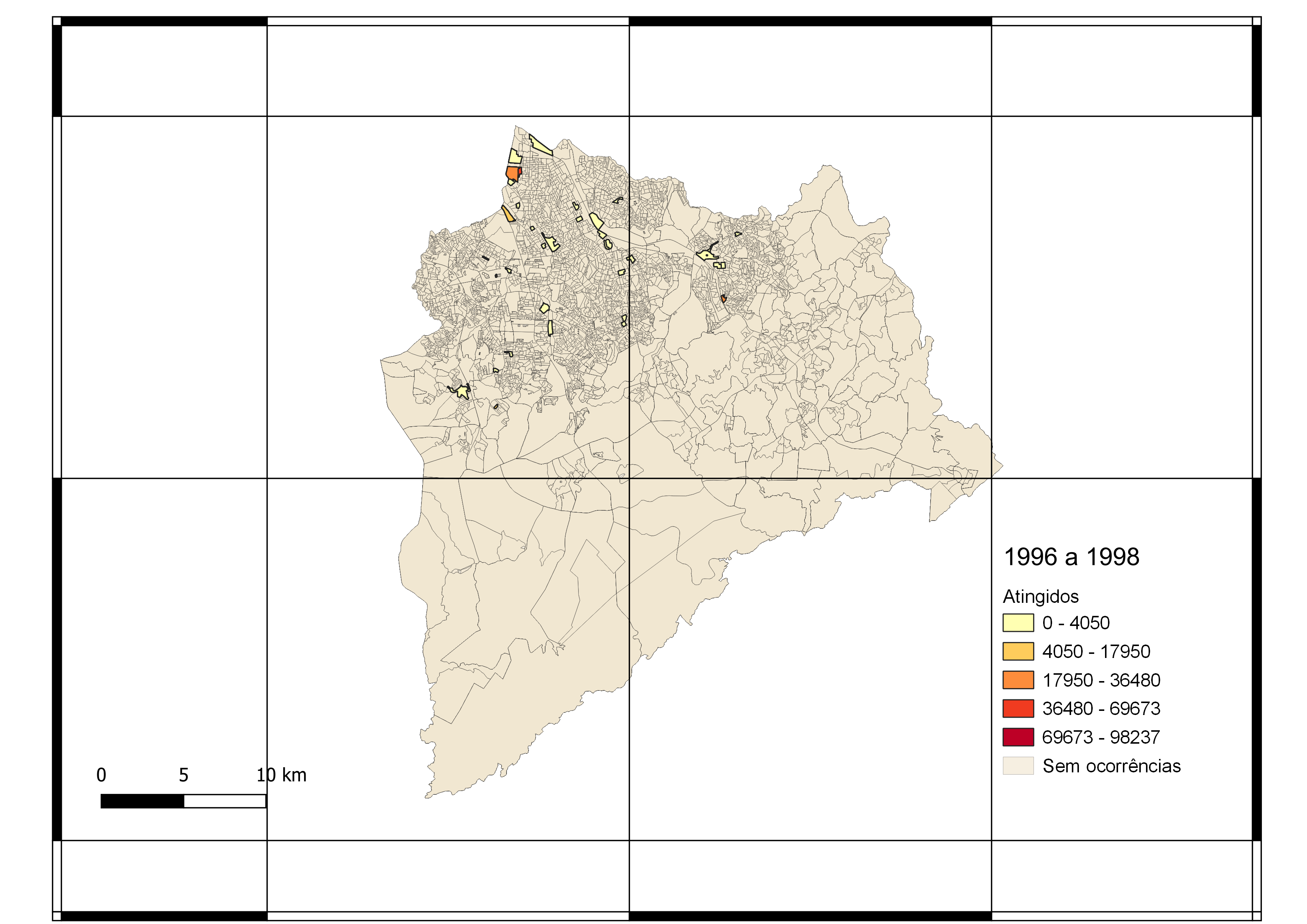 24
Atingidos por triênio
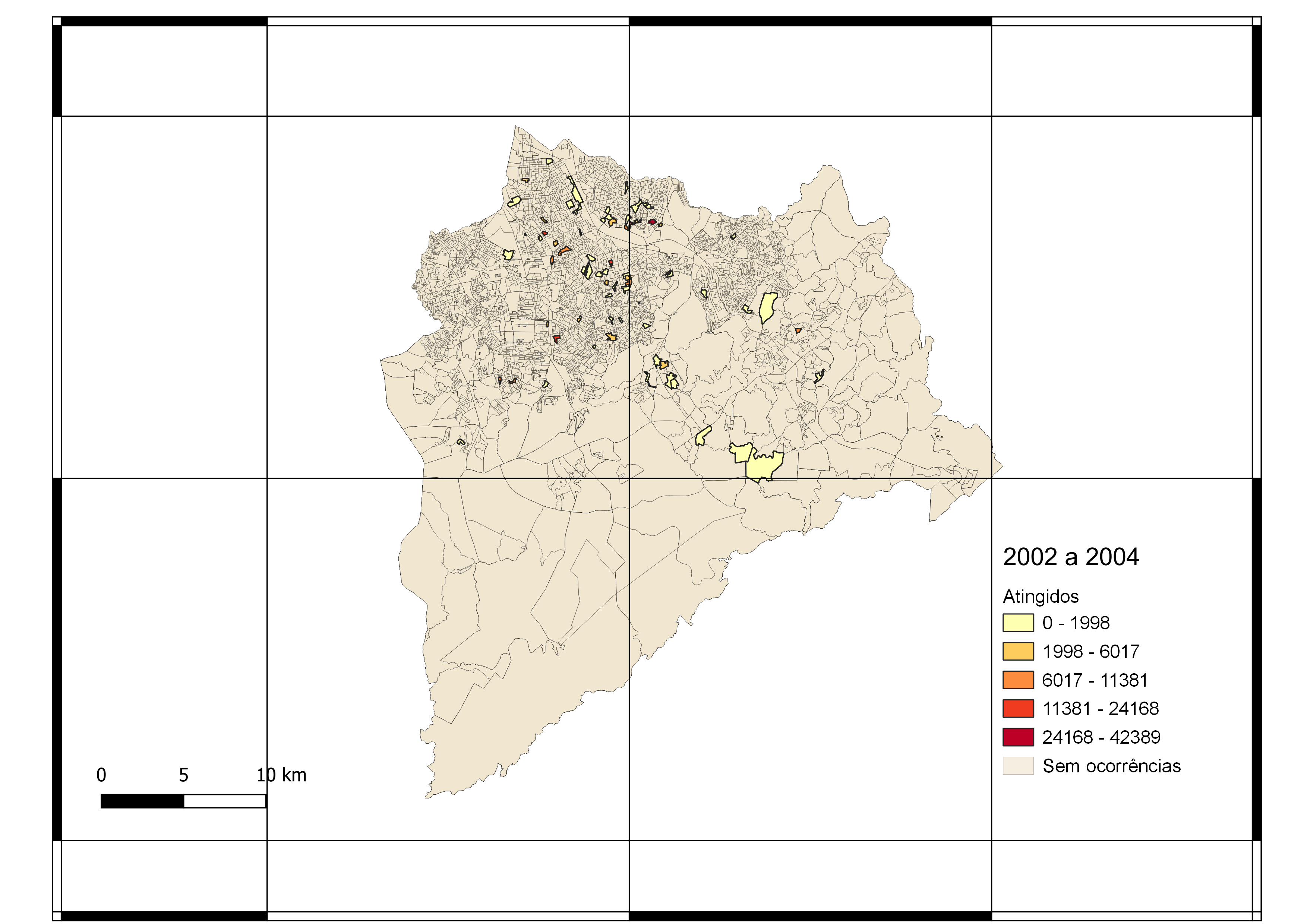 25
Atingidos por triênio
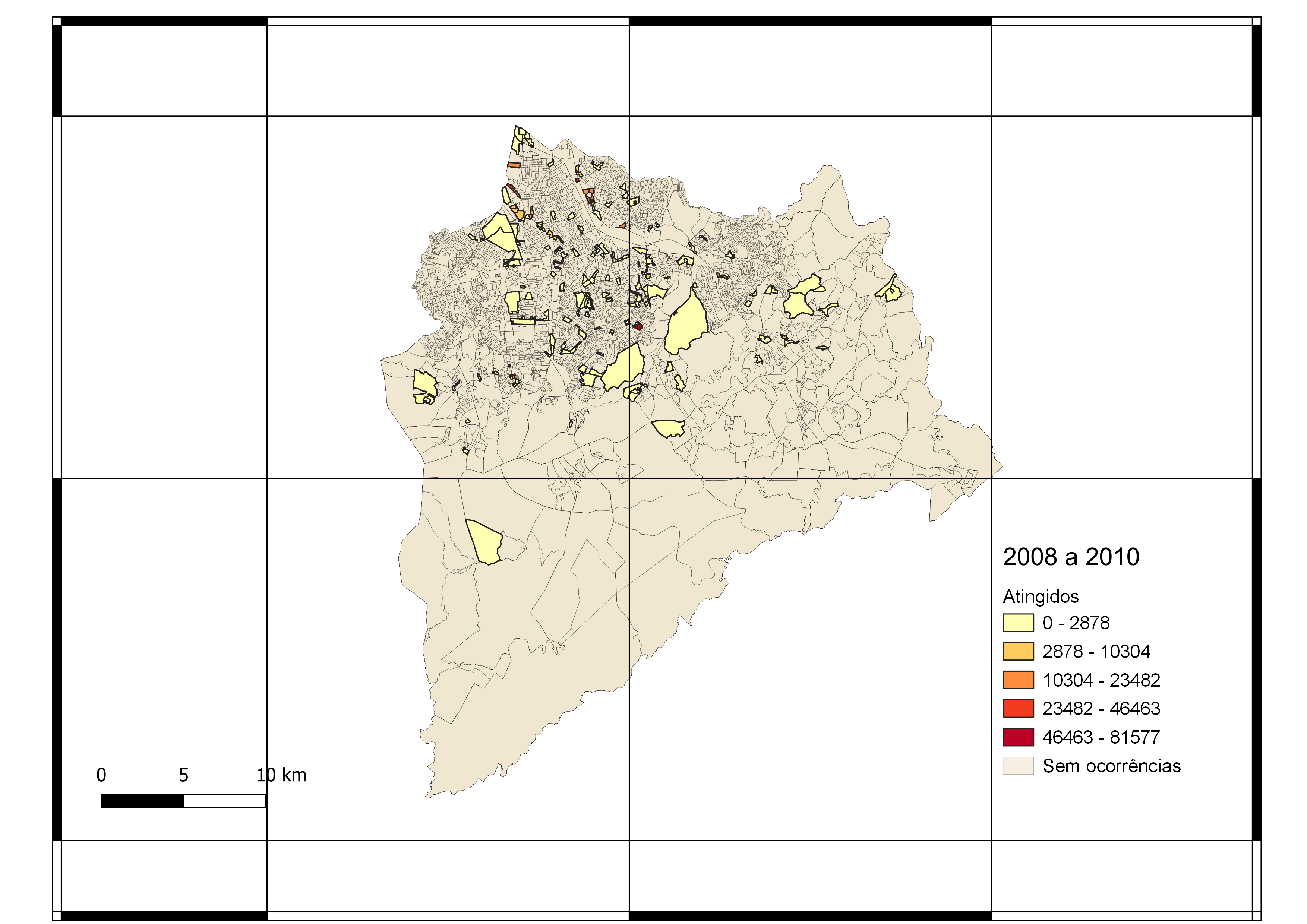 26
Atingidos por triênio
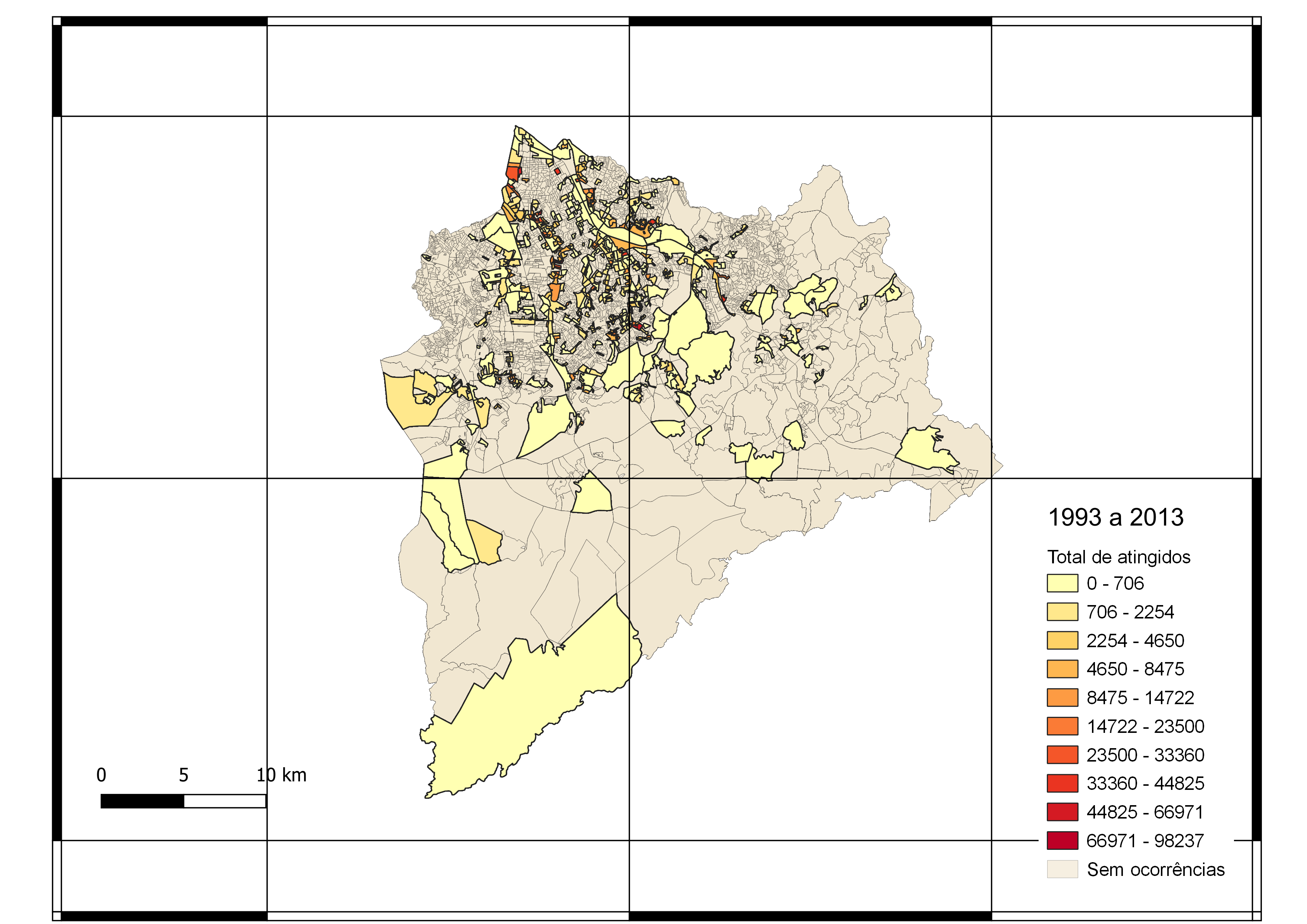 27
conclusões
- Há uma tendência relativamente consistente no crescimento no número de eventos de risco ambiental hidrológico por triênio entre 1993 e 2013 na região do ABC Paulista
- No entanto, essa tendência não é tão consistente quando se trata do crescimento no número de atingidos por eventos de risco ambiental hidrológico entre 1993 e 2013 na região do ABC paulista, o que levanta a questão dos motivos pelos quais isso não acontece (Investimentos públicos em políticas de mitigação? Mudança do perfil dos eventos para regiões menos habitadas?)
- É possível dizer, porém, que os eventos de risco ambiental hidrológico tem grande importância na região do ABC paulista, em virtude do grande número de atingidos.
28
prosseguimento
- Estabelecer outros critérios para calcular o número de “atingidos por evento” que sejam mais precisos que o setor censitário.
- Fazer o mesmo procedimento feito com os fenômenos hidrológicos da região para os fenômenos meteorológicos e geológicos.
- Fazer o cálculo da população municipal por ano de evento, estimando a população dos Setores Censitários para os demais anos.
- Incluir dados sócio-econômicos na pesquisa e calcular a correlação entre vulnerabilidade social e vulnerabilidade ambiental na população da região,  com vistas a construir um indicador sócio-ambiental sintético.
- Estender a pesquisa para toda a Região Metropolitana de São Paulo.
29
Referências
Nobre CA, Young AF, Saldiva P, Marengo JA and others (2011) Vulnerabilidade das megacidades brasileiras às mudanças climáticas: região metropolitana de São Paulo. INPE/UNICAMP/USP/IPT/UNESP, São Paulo
GALERA, Raquel Alfieri. O papel da universidade no desenvolvimento políticas públicas de gestão de riscos de desastres: O caso do Grande ABC Paulista-SP. Anais ENANPUR, v. 17, n. 1, 2017
BACK, Adalberto Gregório, Urbanização, planejamento e mudanças climáticas: desafios da capital paulista e da Região Metropolitana de São Paulo, São Carlos : UFSCar, 2016
INSTITUTO GEOLÓGICO, Cadastro Georreferenciado de Eventos Geodinâmicos – Notas Explicativas, Instituto Geológico, Secretaria Estadual do Meio Ambiente, São Paulo, 2015
LONDE, LUCIANA DE RESENDE et al . VULNERABILIZAÇÃO, SAÚDE E DESASTRES SOCIOAMBIENTAIS NO LITORAL DE SÃO PAULO: DESAFIOS PARA O DESENVOLVIMENTO SUSTENTÁVEL. Ambient. soc.,  São Paulo ,  v. 21,  e01022,    2018
DA FONSECA ALVES, Humberto Prates. Uma análise intraurbana da vulnerabilidade socioambiental na Metrópole de São Paulo por meio de indicadores sociodemográficos e ambientais. ABEP, Anais, p. 1-17, 2019.
30